Generation Observations



Jeff Billo

October 19, 2017
Increase in Generation Interconnection Requests in 2017
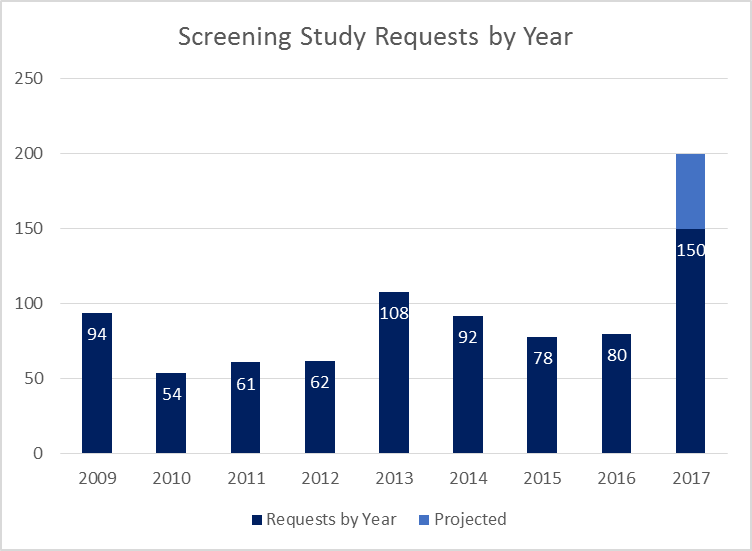 Through September
2
What Are These 2017 Requests?
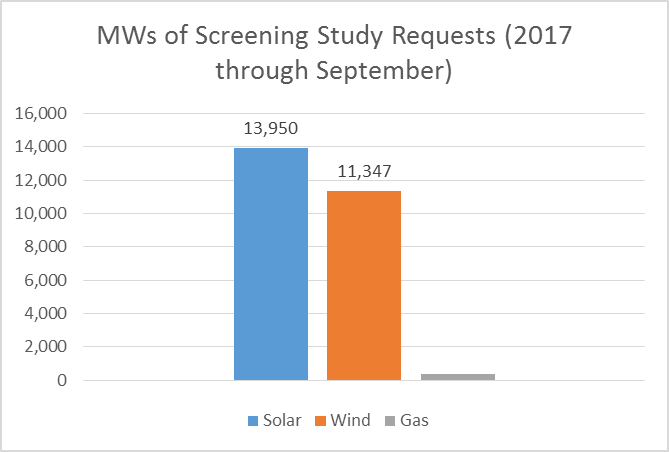 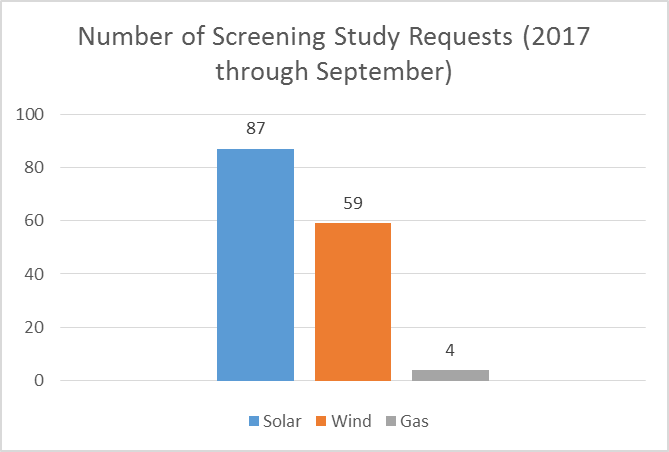 3
What is the History of Previous Requests?
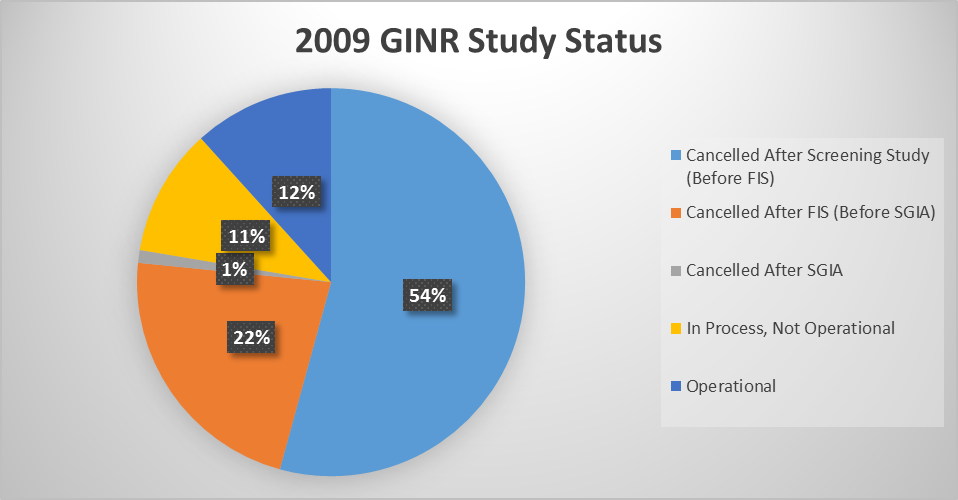 4
What is the History of Previous Requests?
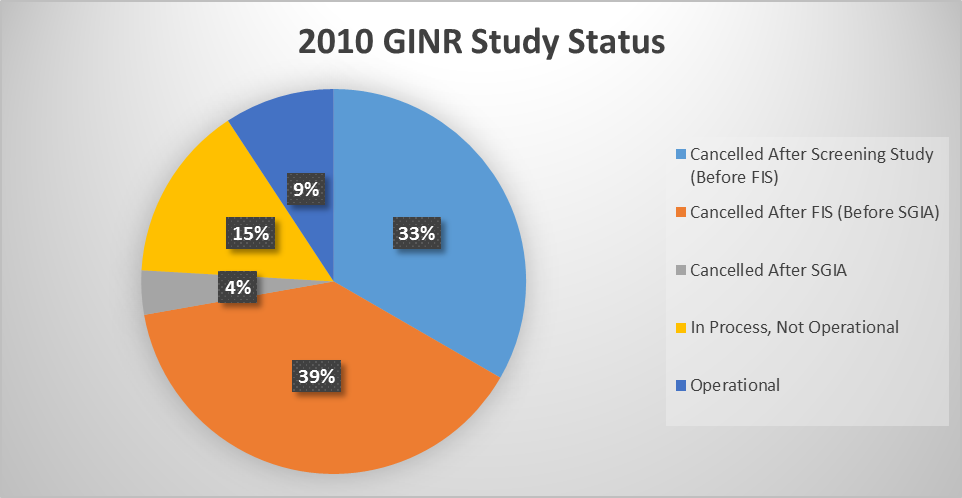 5
What is the History of Previous Requests?
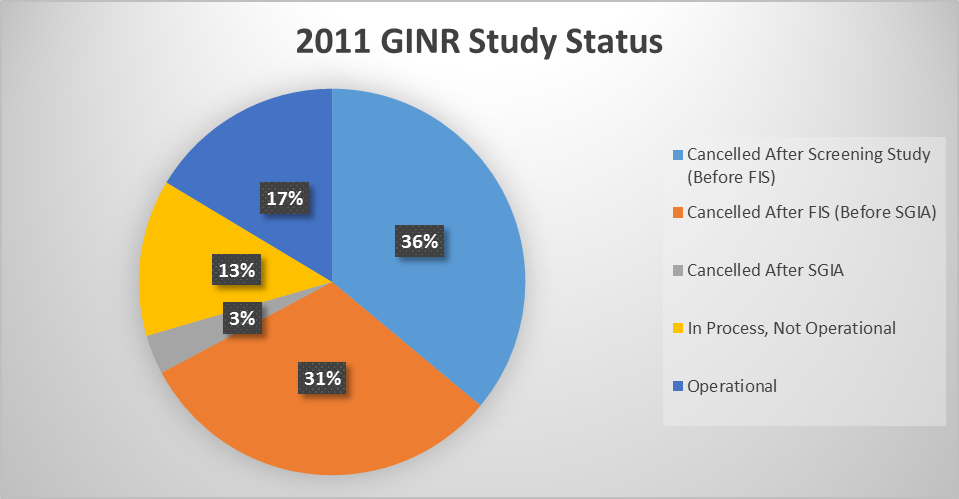 6
Solar vs. Wind Profiles
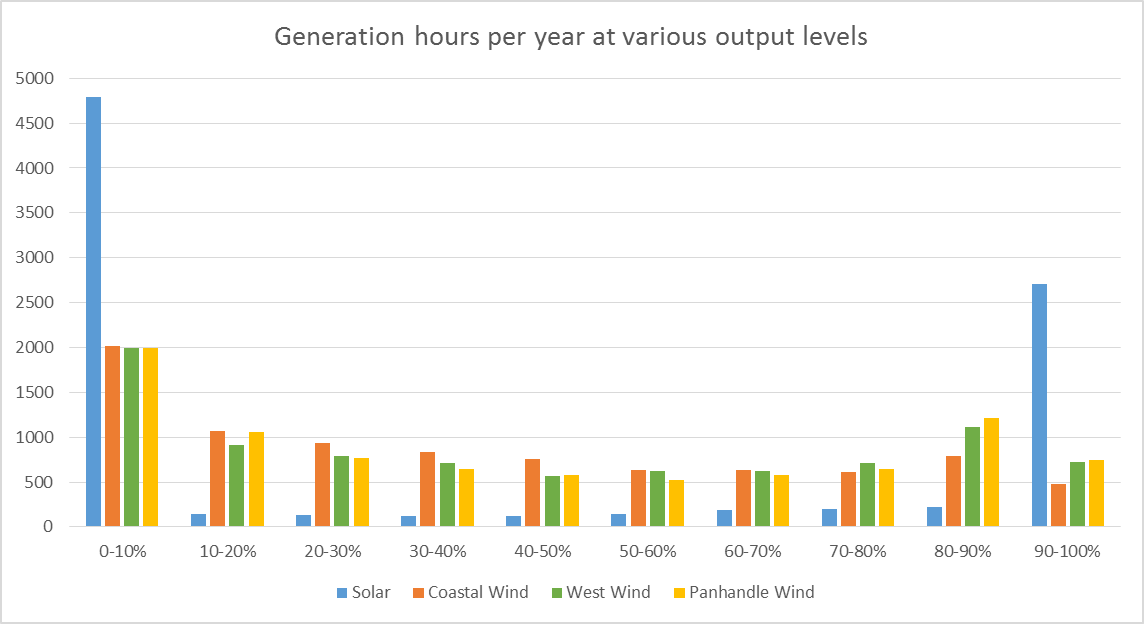 7
Solar vs. Wind Curtailment Economics
100 MW Capacity
90 MW Limit
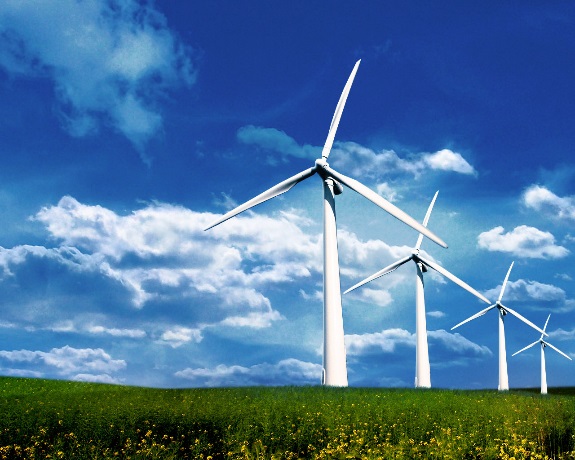 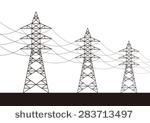 0.4% Annual Energy Curtailment
100 MW Capacity
90 MW Limit
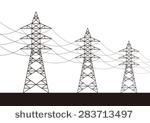 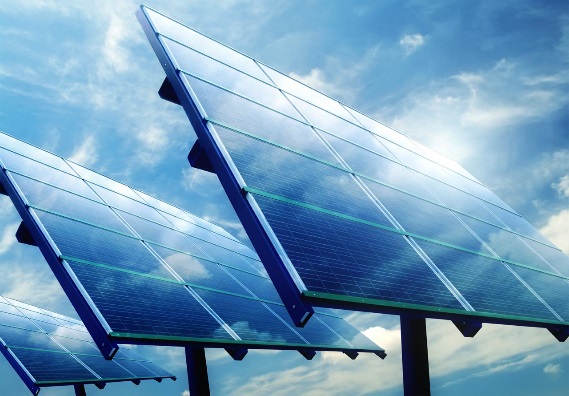 7.6% Annual Energy Curtailment
8
Solar vs. Wind Curtailment Economics
Generation Weighted Prices - 2016
Source: IMM Report to the ERCOT Board, April 2017: http://www.ercot.com/content/wcm/key_documents_lists/103986/6_IMM_Report.pdf
9
Questions?
10